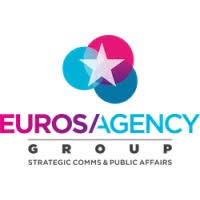 Présidentielle 2022

Les candidats face à la défiance des Français
9 mars 2022
Méthodologie des enquêtes
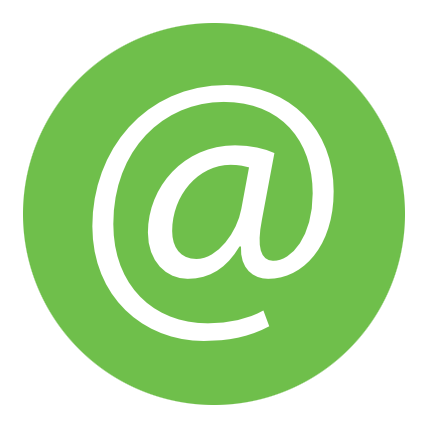 Enquêtes réalisées en ligne chaque mois.
Échantillons de 1000 personnes environ représentatifs des Français âgés de 18 ans et plus, pour chaque vague
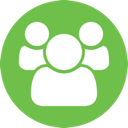 Méthode des quotas et redressement appliqués aux variables suivantes : sexe, âge, catégorie socioprofessionnelle et région
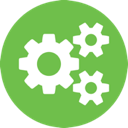 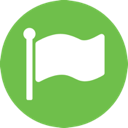 Aide à la lecture des résultats détaillés :
Les chiffres présentés sont exprimés en pourcentage.
2
Les enquêtes réalisées en 2021
3
Intervalle de confiance
L’intervalle de confiance (parfois appelé « marge d’erreur ») permet de déterminer la confiance qui peut être attribuée à une valeur, en prenant en compte la valeur observée et la taille de l’échantillon. Si le calcul de l’intervalle de confiance concerne les sondages réalisés avec la méthode aléatoire, il est communément admis qu’il est proche pour les sondages réalisés avec la méthode des quotas.
Note de lecture : dans le cas d’un échantillon de 1000 personnes, si le pourcentage mesuré est de 10, la marge d’erreur est égale à 1,8. Il y a donc 95 de chance que le pourcentage réel soit compris entre 8,2 et 11,8 (plus ou moins 1,8 points).
4
Les principaux sujets de préoccupation des Français
Le pouvoir d’achat, l’accès aux soins de santé, la sécurité ainsi que le vaccin contre la covid-19, constituent les sujets de préoccupation les plus importants parmi ceux testés en 2021
Lorsque vous pensez à […] s’agit-il d’un sujet qui vous préoccupe ou ne vous préoccupe pas ?
- A tous, en % de « Vous préoccupe » -
6
Le pouvoir d’achat, le vaccin contre la covid-19 et la qualité de l’éducation sont les 3 sujets suscitant des niveaux de préoccupation important et homogènes pour les proches des différentes formations politiques
Lorsque vous pensez à […] s’agit-il d’un sujet qui vous préoccupe ou ne vous préoccupe pas ?
- A tous, en % de « Vous préoccupe » -
* Jusqu’en décembre ce terme désigne les sympathisants LREM/MoDem (avant la création par Edouard Philippe de son mouvement Horizons) et la création de la « Maison commune » de la majorité
** Les sympathisants de Reconquête ! ont pu commencer à être identifiés lors de la dernière vague de l’année, après l’annonce de la création de ce mouvement
7
On observe en général un niveau de préoccupation plus élevé de la part des Français les plus âgés sur un certain nombre de sujets. Les questions d’accès à un logement de qualité, de mobilité du quotidien et du tourisme préoccupent cependant plus les jeunes générations.
Lorsque vous pensez à […] s’agit-il d’un sujet qui vous préoccupe ou ne vous préoccupe pas ?
- A tous, en % de « Vous préoccupe » -
8
La confiance exprimée envers les différents acteurs
La confiance envers l’Etat, les collectivités et l’Union européenne : la prime à la proximité avec ses administrés
Au cours de ces différentes enquêtes les collectivités locales ont souvent été les institutions présentant le niveau de confiance le plus élevé de la part des Français pour faire face aux différents enjeux qui se posaient. 
En comparaison avec la confiance exprimée envers l’Etat, et plus encore envers l’Union européenne, il apparait assez nettement que la proximité dont bénéficient les collectivités locales avec leurs administrés est à l’origine de ce niveau de confiance élevé et qui se traduit d’ailleurs par une confiance homogène à travers les différentes sensibilités politiques.
Des divergences politiques se retrouvent en revanche assez nettement quand on aborde la question de la confiance envers l’Etat. Et si le gouvernement et sa majorité parlementaire n’est pas l’Etat, il est difficile de ne pas voir dans les niveaux de confiance mesurés une forme de projection des affinités politiques sur le rôle perçu de l’Etat. Ainsi les sympathisants LREM/MoDem attribuent à l’Etat (mais aussi à l’UE) une confiance sans faille sur chacun des sujets, seuls les sympathisants PS et EELV exprimant, dans certains domaines, un niveau de confiance majoritaire bien que plus mesuré. Ces derniers estiment d’ailleurs plus volontiers que l’Union européenne est digne de confiance pour traiter de chacun de ces enjeux.
De l’autre côté du spectre politique les sympathisants RN expriment en revanche un déficit de confiance envers l’Etat, et a fortiori envers l’Union européenne, pour chacun des sujets présentés.
Confiance comparée envers l’Etat, l’Union européenne et les collectivités locales sur les différents enjeux testés
Et faites-vous confiance ou pas confiance à chacune des institutions suivantes pour garantir […] ?
- A tous, en % de « Confiance » -
11
Les Français expriment une confiance élevée envers les collectivités locales pour répondre à l’ensemble de ces enjeux, hormis pour la question des retraites, pour laquelle aucune des institutions testées ne recueillait la confiance d’une majorité de Français
Et faites-vous confiance ou pas confiance à chacune des institutions suivantes pour garantir […] ?
- A tous, en % de « Confiance » -
Les collectivités locales
12
Confiance mesurée envers les collectivités locales, selon la proximité politique
Et faites-vous confiance ou pas confiance à chacune des institutions suivantes pour garantir […] ?
- A tous, en % de « Confiance » -
Les collectivités locales
13
Moins de la moitié des Français déclare de façon générale avoir confiance en l’Etat pour répondre aux enjeux présentés. Le pouvoir d’achat, le dérèglement climatique et les retraites constituent notamment les sujets où la confiance envers l’Etat est la plus faible
Et faites-vous confiance ou pas confiance à chacune des institutions suivantes pour garantir […] ?
- A tous, en % de « Confiance » -
L’État
14
Confiance mesurée envers l’Etat, selon la proximité politique
Et faites-vous confiance ou pas confiance à chacune des institutions suivantes pour garantir […] ?
- A tous, en % de « Confiance » -
L’État
15
Par ailleurs moins d’1 Français sur 2 déclare de façon générale avoir confiance envers l’Union européenne pour traiter de ces différents sujets, en particulier le pouvoir d’achat, l’accès à un logement de qualité et les retraites
Et faites-vous confiance ou pas confiance à chacune des institutions suivantes pour garantir […] ?
- A tous, en % de « Confiance » -
L’Union européenne
16
Confiance mesurée envers l’Union européenne, selon la proximité politique
Et faites-vous confiance ou pas confiance à chacune des institutions suivantes pour garantir […] ?
- A tous, en % de « Confiance » -
L’Union européenne
17
Un clivage fort concernant la confiance envers les PME et les Grandes entreprises
Les Petites et Moyennes Entreprises sont des acteurs recueillant le plus souvent le niveau de confiance le plus élevé de la part des Français pour répondre à différents enjeux : 8 Français sur 10 déclarent notamment faire confiance aux PME en matière de réindustrialisation, 7 Français sur 10 pour les enjeux de mobilité du quotidien. 
Comme pour les institutions nationales, la dichotomie est forte entre des PME qui inspirent fortement confiance et des Grandes entreprises, probablement assimilées aux multinationales, peinant à recueillir la confiance de plus d’1 Français sur 2 : par exemple 43% des Français déclarent faire confiance aux Grandes entreprises en matière de réindustrialisation contre 79% pour les PME.
De par leur présence dans le tissu économique et leur proximité avec les Français, les PME bénéficient par ailleurs d’une confiance homogène à travers les différentes catégories de population. Si les sympathisants du centre et de droite expriment plus encore leur confiance envers ces entreprises pour traiter des différents enjeux présentés, les sympathisants de gauche mais aussi ceux du RN et les Français sans préférence politique expriment également majoritairement de la confiance envers les PME. A contrario les grandes entreprises bénéficient d’une confiance plus appuyée de la part des sympathisants du centre et de droite et d’une confiance minoritaire de la part des Français se situant sur d’autres plans du spectre politique. Notons que l’écart de confiance entre petites et grandes structures s’avère particulièrement net concernant la lutte contre le dérèglement climatique et le soutien au pouvoir d’achat.
Confiance comparée envers les PME et les Grandes entreprises sur les différents enjeux testés
Et faites-vous confiance ou pas confiance à chacune des institutions suivantes pour garantir […] ?
- A tous, en % de « Confiance » -
19
Les Petites et Moyennes Entreprises sont perçues comme un acteur de confiance pour répondre à un certain nombre d’enjeux selon les Français, en particulier celui de la réindustrialisation (près de 8 Français sur 10 affirmant faire confiance aux PME)
Et faites-vous confiance ou pas confiance à chacune des institutions suivantes pour garantir […] ?
- A tous, en % de « Confiance » -
Les Petites et Moyennes Entreprises
20
Confiance mesurée envers les PME, selon la proximité politique
Et faites-vous confiance ou pas confiance à chacune des institutions suivantes pour garantir […] ?
- A tous, en % de « Confiance » -
Les Petites et Moyennes Entreprises
21
Contrairement aux PME, les Grandes entreprises recueillent de manière générale la confiance de moins d’1 Français sur 2 pour répondre à ces différents enjeux (et notamment moitié moins de la confiance exprimée envers les PME au sujet de la réindustrialisation)
Et faites-vous confiance ou pas confiance à chacune des institutions suivantes pour garantir […] ?
- A tous, en % de « Confiance » -
Les Grandes entreprises
22
Confiance mesurée envers les Grandes entreprises, selon la proximité politique
Et faites-vous confiance ou pas confiance à chacune des institutions suivantes pour garantir […] ?
- A tous, en % de « Confiance » -
Les Grandes entreprises
23
Les acteurs de la société civile (citoyens et monde associatif) sont perçus comme des acteurs de confiance dans certains domaines
Le monde associatif (les associations et ONG) bénéficie d’une confiance majoritaire de la part des Français pour traiter certains enjeux, comme le dérèglement climatique, la vaccination contre la covid-19, le tourisme ou encore l’accès aux soins de santé. Un niveau de confiance nettement plus élevé pour les Français proches d’une formation politique de gauche ou du centre, alors que les sympathisants de droite et du RN expriment en revanche une confiance minoritaire pour l’ensemble de ces enjeux.
Au-delà du monde associatif, ces différentes enquêtes testaient la confiance des Français envers leurs concitoyens pour répondre directement aux différents enjeux. Les Français déclarent dans l’ensemble un bon niveau de confiance envers les citoyens pour répondre aux enjeux de la réindustrialisation et du tourisme, et se montrent partagés en revanche concernant le sujet des retraites, de la sécurité, du pouvoir d’achat ou encore de la vaccination, confiance qui se trouve plus marquée également auprès des sympathisants de gauche.
Confiance comparée envers les associations et ONG et les citoyens sur les différents enjeux testés
Et faites-vous confiance ou pas confiance à chacune des institutions suivantes pour garantir […] ?
- A tous, en % de « Confiance » -
25
Les Français affichent une confiance majoritaire envers le monde associatif pour répondre à certains enjeux, bien qu’avec une intensité relativement faible. Plus de 6 Français sur 10 déclarent notamment faire confiance aux associations et ONG en matière de dérèglement climatique, de tourisme, mais également sur le sujet de la vaccination et de l’accès aux soins de santé
Et faites-vous confiance ou pas confiance à chacune des institutions suivantes pour garantir […] ?
- A tous, en % de « Confiance » -
Les associations et ONG
26
Confiance mesurée envers les associations et ONG, selon la proximité politique
Et faites-vous confiance ou pas confiance à chacune des institutions suivantes pour garantir […] ?
- A tous, en % de « Confiance » -
Les associations et ONG
27
De manière générale, les Français affichent un bon niveau de confiance envers leurs concitoyens pour répondre à certains grands enjeux : la réindustrialisation et le tourisme en premier lieu
Et faites-vous confiance ou pas confiance à chacune des institutions suivantes pour garantir […] ?
- A tous, en % de « Confiance » -
Les citoyens
28
Confiance mesurée envers les citoyens, selon la proximité politique
Et faites-vous confiance ou pas confiance à chacune des institutions suivantes pour garantir […] ?
- A tous, en % de « Confiance » -
Les citoyens
29
Les candidats répondent-ils aux préoccupations des électeurs telles qu’elles apparaissent dans notre baromètre ?
Le débat sur l’identité du pays ne parle-t-il pas à un électorat finalement restreint, mais
très mobilisé, entre Eric Zemmour et Marine Le Pen ?
Le niveau élevé de préoccupation des Français autour des enjeux liés à la laïcité, plus particulièrement encore parmi les générations les plus âgées, traduit très certainement la montée dans notre pays d’un sentiment d’insécurité culturelle.
Le sujet de la laïcité constitue un sujet « préoccupant » pour deux tiers des Français (67%), une préoccupation qui traverse les Français quelque soit leur âge, catégorie socio-professionnelle ou encore orientation politique
Lorsque vous pensez à la laïcité s’agit-il d’un sujet qui vous préoccupe ou ne vous préoccupe pas ?
- A tous, en % -
Vous préoccupe
Vous préoccupe : 67%
Ne vous préoccupe pas : 33%
32
Pour répondre aux enjeux concernant la laïcité, les jeunes générations déclarent davantage que leurs aînés avoir confiance dans le monde associatif, les universités et intellectuels, mais également dans l’Union européenne et les institutions religieuses
Et faites-vous confiance ou pas confiance à chacune des institutions suivantes pour répondre aux enjeux concernant la laïcité ?
- A tous, en % de « Confiance » -
33
Le débat sur l’identité du pays ne parle-t-il pas à un électorat finalement restreint …au détriment d’autres thèmes de campagne ?
Les préoccupations des français portent à l’entame de la campagne présidentielle sur les thèmes de la sécurité, du pouvoir d’achat et de la santé. L’intensité de ce niveau de préoccupation impressionne d’autant plus qu’il est partagé, y compris par les plus jeunes.
Les Français se montrent quasi unanimement préoccupés par le sujet du pouvoir d’achat, voire « très préoccupés » pour près de 4 Français sur 10, une préoccupation qui traverse les catégories socio-démographiques et les clivages politiques
Lorsque vous pensez à la question du pouvoir d’achat s’agit-il d’un sujet qui vous préoccupe ou ne vous préoccupe pas ?
- A tous, en % -
Vous préoccupe
Vous préoccupe : 87%
Ne vous préoccupe pas : 13%
35
Le sujet du dérèglement climatique constitue un sujet « préoccupant » pour plus de 8 Français sur 10
Lorsque vous pensez au dérèglement climatique s’agit-il d’un sujet qui vous préoccupe ou ne vous préoccupe pas ?
- A tous, en % -
Vous préoccupe
Vous préoccupe : 83%
Ne vous préoccupe pas : 16%
36
La confiance envers les climatologues et les scientifiques traverse les clivages partisans, hormis pour les sympathisants RN. A l’inverse, plus des trois quarts des sympathisants PS, EELV et LREM déclarent faire confiance aux associations et ONG, et une proportion légèrement moindre envers les collectivités locales
Et faites-vous confiance ou pas confiance à chacune des institutions suivantes pour répondre aux enjeux concernant le dérèglement climatique ?
- A tous, en % de « Confiance » -
37
L’échelon de proximité (Collectivités locales / PME) semble plébiscité par les Français
Les Français accordent une confiance plus grande aux institutions desquelles ils se sentent proches qu’aux échelons étatiques ou européens d’une part et aux grandes entreprises d’autre part.
Les utilisateurs hebdomadaires des transports en commun expriment une confiance nettement plus élevée envers chacun de ces acteurs que la moyenne des Français, et a fortiori ceux qui n’utilisent jamais les transports en commun
Et faites-vous confiance ou pas confiance à chacune des institutions suivantes pour répondre aux enjeux concernant les mobilités du quotidien ?
- A tous, en % de « Confiance » -
39
La confiance n’est pas liée à la « puissance » de l’institution en tant que telle. Ce sont plutôt les institutions évoquant une certaine
proximité qui recueillent le plus de confiance, à l’image des petites et moyennes entreprises et des collectivités locales.
Et faites-vous confiance ou pas confiance à chacune des institutions suivantes pour répondre aux enjeux concernant la réindustrialisation ?
- A tous, en % -
Confiance
40
Une radicalité grandissante de l’électorat alimenté par le complotisme ?
L’électorat Zemmour est-il plus radicalisé que l’électorat Le Pen. Peut-on le mesurer à l’aune de sa défiance à l’égard des institutions de chacun des deux électorats ?
La confiance envers les familles en matière d’éducation est partagée par les sympathisants des différentes formations politiques, celle envers les enseignants est plus marquée à gauche mais reste élevée auprès des sympathisants du centre et de droite, moins à l’extrême-droite (notamment les sympathisants de Reconquête !)
Et faites-vous confiance ou pas confiance à chacune des institutions suivantes pour garantir une éducation de qualité ?
- A tous, en % de « Confiance » -
42
La confiance envers les climatologues et les scientifiques traverse les clivages partisans, hormis pour les sympathisants RN. A l’inverse, plus des trois quarts des sympathisants PS, EELV et LREM déclarent faire confiance aux associations et ONG, et une proportion légèrement moindre envers les collectivités locales
Et faites-vous confiance ou pas confiance à chacune des institutions suivantes pour répondre aux enjeux concernant le dérèglement climatique ?
- A tous, en % de « Confiance » -
43
Quelle posture des jeunes face aux institutions ?
Constate-t-on une défiance plus grande des jeunes à l’égard des institutions ?
Pour répondre aux enjeux concernant la dépendance, les Français font avant tout confiance aux aidants, également aux collectivités locales et à la Sécurité sociale
Et faites-vous confiance ou pas confiance à chacune des institutions suivantes pour répondre aux enjeux concernant la dépendance ?
- A tous, en % -
Confiance
45
La confiance envers les aidants est quasi-unanime pour les Français âgés de 50 ans et plus, et un peu moins élevée pour les plus jeunes. Ces derniers font par ailleurs plus confiance aux Ehpad et établissements médicalisés publics comme privés, quand leurs aînés n’attribuent qu’une faible confiance à ces établissements
Et faites-vous confiance ou pas confiance à chacune des institutions suivantes pour répondre aux enjeux concernant la dépendance ?
- A tous, en % de « Confiance » -
46
Quelle mobilisation de la part de milieux populaires ?
Peut-on déceler dans le baromètre une tendance des milieux populaires, qui se sont très largement abstenus lors des scrutins intermédiaires, à se remobiliser lors des présidentielles ? 

On constate à l’occasion de ce scrutin le maintien d’une mobilisation massive dans les quartiers populaires, y compris des plus fragiles. Certains parlent d’une “inclusion résignée”.
Quelle perception ont les Français de l’échelon européen ?
La faible confiance accordée à l’échelon européen (comme aux laboratoires pharmaceutiques) démontre que ces deux
acteurs n’ont pas su profiter de leur apport déterminant dans la lutte contre la pandémie au plus fort de la crise.
Et faites-vous confiance ou pas confiance à chacune des institutions suivantes pour garantir l’accès aux soins de santé ?
- A tous, en % -
Confiance
49
Quelle perception des partis politiques et des syndicats ?
Si nous n’avons pas fait le choix de les tester systématiquement (ce qui est révélateur), il
est vrai qu’ils ont cherché à se « désinstitutionnaliser » :

Par le passage de « parti » à « mouvement » : La France Insoumise, La République en marche…
Par le recrutement de figures de proue de la contestation : José Bové / Confédération
Paysanne, Emmanuelle Cosse / Act Up, François Ruffin / Nuit Debout ).
L’un des enseignements de cette vague montre un décalage entre le regard que portent les Français sur les syndicats enseignants, plutôt défiant, et la confiance qu’ils accordent aux enseignants eux-mêmes
Et faites-vous confiance ou pas confiance à chacune des institutions suivantes pour garantir une éducation de qualité ?
- A tous, en % -
Confiance
51
Comment la guerre en Ukraine vient-elle bouleverser la campagne présidentielle ?
Une très large majorité de Français s’intéressent aux actualités concernant le conflit en Ukraine
Êtes-vous intéressé(e) ou non par les actualités concernant la guerre menée par la Russie à l’Ukraine ?
- À tous, en % -
Intéressé(e) : 92%
Pas intéressé(e) : 8%
53
En cette période de crise, les Français estiment majoritairement que le Président ukrainien et, dans une moindre mesure, que le Président français, ont été à la hauteur
Au cours de la période récente, estimez-vous que chacun des acteurs suivants a été ou n’a pas été à la hauteur des événements ?
- À tous, en % -
A la hauteur
« Emmanuel Macron a été à la hauteur » par proximité politique :
54
Aucun des candidats à l’élection présidentielle testés dans l’enquête n’est jugé à la hauteur de la situation par plus d’un tiers des Français
Et estimez-vous que chacun des acteurs suivants a été ou n’a pas été à la hauteur des événements ?
- À tous, en % -
A la hauteur
Pami les électeurs de J.L. Mélenchon : 74%
Pami les électeurs de M. Le Pen : 61%
Pami les électeurs de V. Pécresse : 56%
Pami les électeurs de Y. Jadot : 74%
Pami les électeurs d’E. Zemmour : 62%
NB : 93% des électeurs d’E. Macron estiment qu’il a été à la hauteur
55
Les deux tiers des Français estiment que la situation internationale actuelle jouera un rôle dans leur choix de vote à l’élection présidentielle
Le thème de la guerre entre la Russie et l’Ukraine jouera-t-il un rôle important ou pas important dans votre vote à l’élection présidentielle ?
- Aux inscrits sur les listes électorales, en % -
Un rôle important : 65%
Par électorats à l’élection présidentielle :
Un rôle pas important : 35%
56
Intentions de vote pour le 1er tour de l’élection présidentielle 2022 – Evolutions
Intentions de vote pour le 1er tour de l’élection présidentielle 2022
Aux inscrits sur les listes électorales, en % de votes exprimés
Invasion de l’Ukraine par la Russie
2021
2022
Intentions de vote pour le 1er tour de l’élection présidentielle 2022 selon le vote au 1er tour de l’élection présidentielle 2017
Intentions de vote pour le 1er tour de l’élection présidentielle 2022
Aux inscrits sur les listes électorales, en % de votes exprimés
Note de lecture : Parmi les électeurs de Benoit Hamon au 1er tour de l’élection présidentielle 2017 exprimant une intention de vote pour l’élection présidentielle de 2022, 19% auraient l’intention de voter pour Yannick Jadot au 1er tour.
58
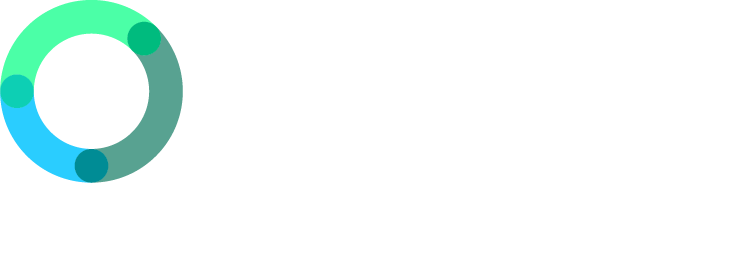 Contacts
Merci de noter que toute diffusion de ces résultats doit être accompagnée des éléments techniques suivants : le nom de l’institut, le nom du commanditaire de l’étude, la méthode d’enquête, les dates de réalisation et la taille de l’échantillon.
Suivez l’actualité de Harris Interactive sur :
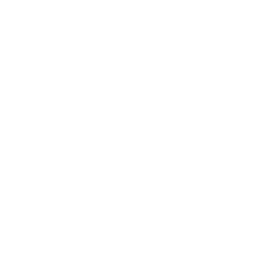 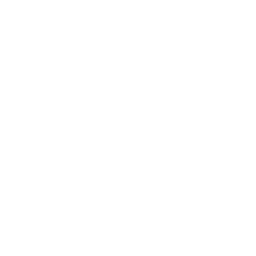 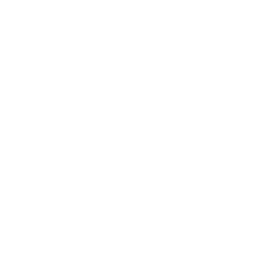 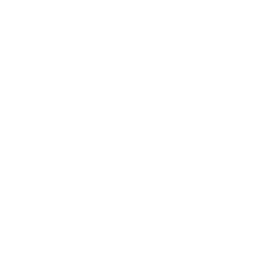 LinkedIn
www.harris-interactive.com
Facebook
Twitter
Contact Harris Interactive en France :
Jean-Daniel Lévy – Directeur délégué - 01 44 87 60 66 – jdlevy@harrisinteractive.fr
Pierre-Hadrien Bartoli – Directeur des études politiques - 01 44 87 61 05 – phbartoli@harrisinteractive.fr